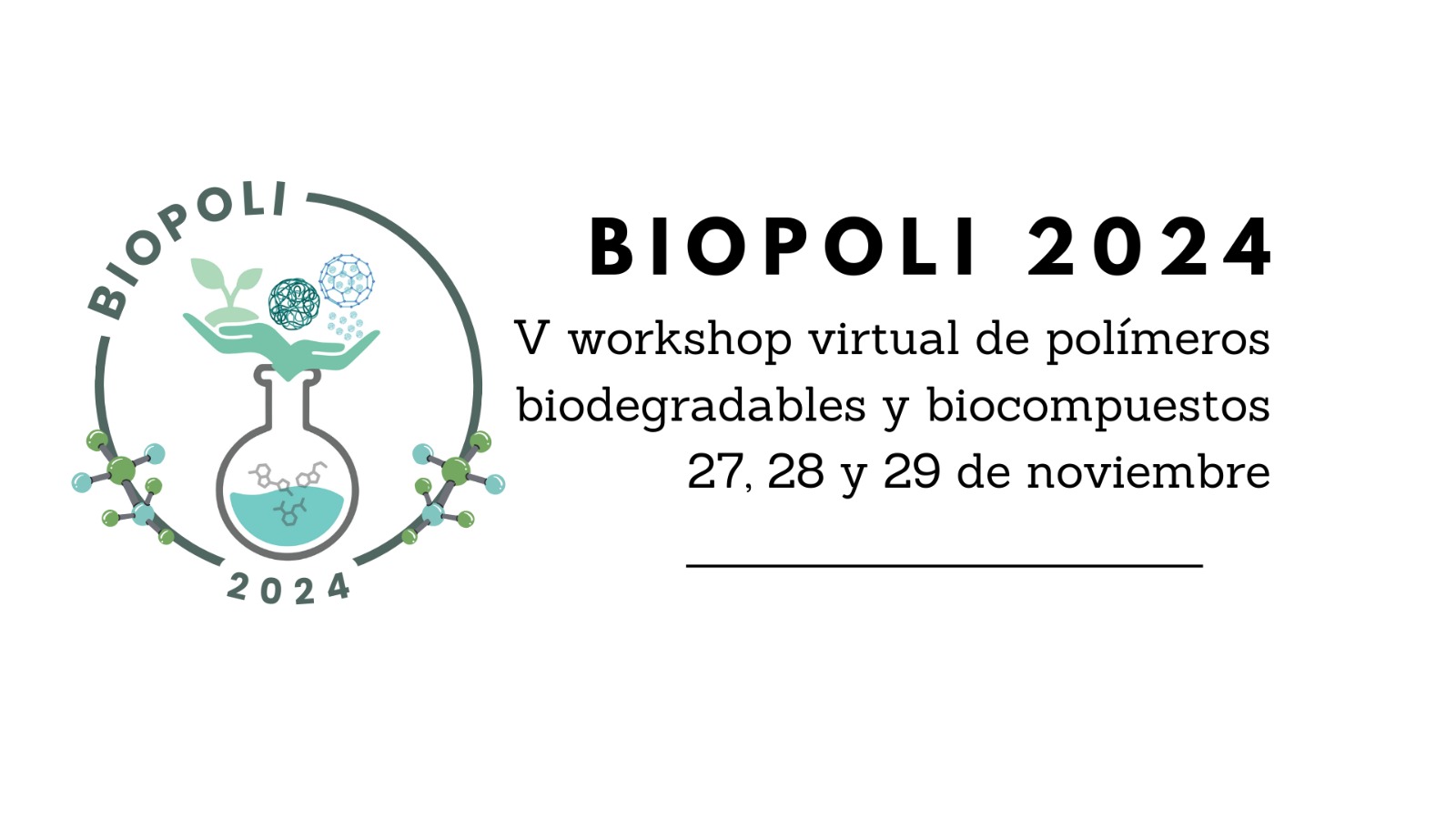 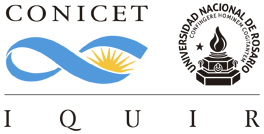 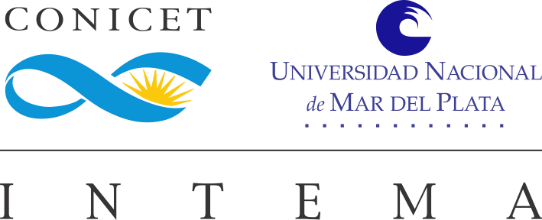 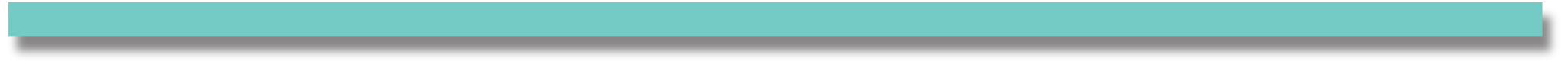 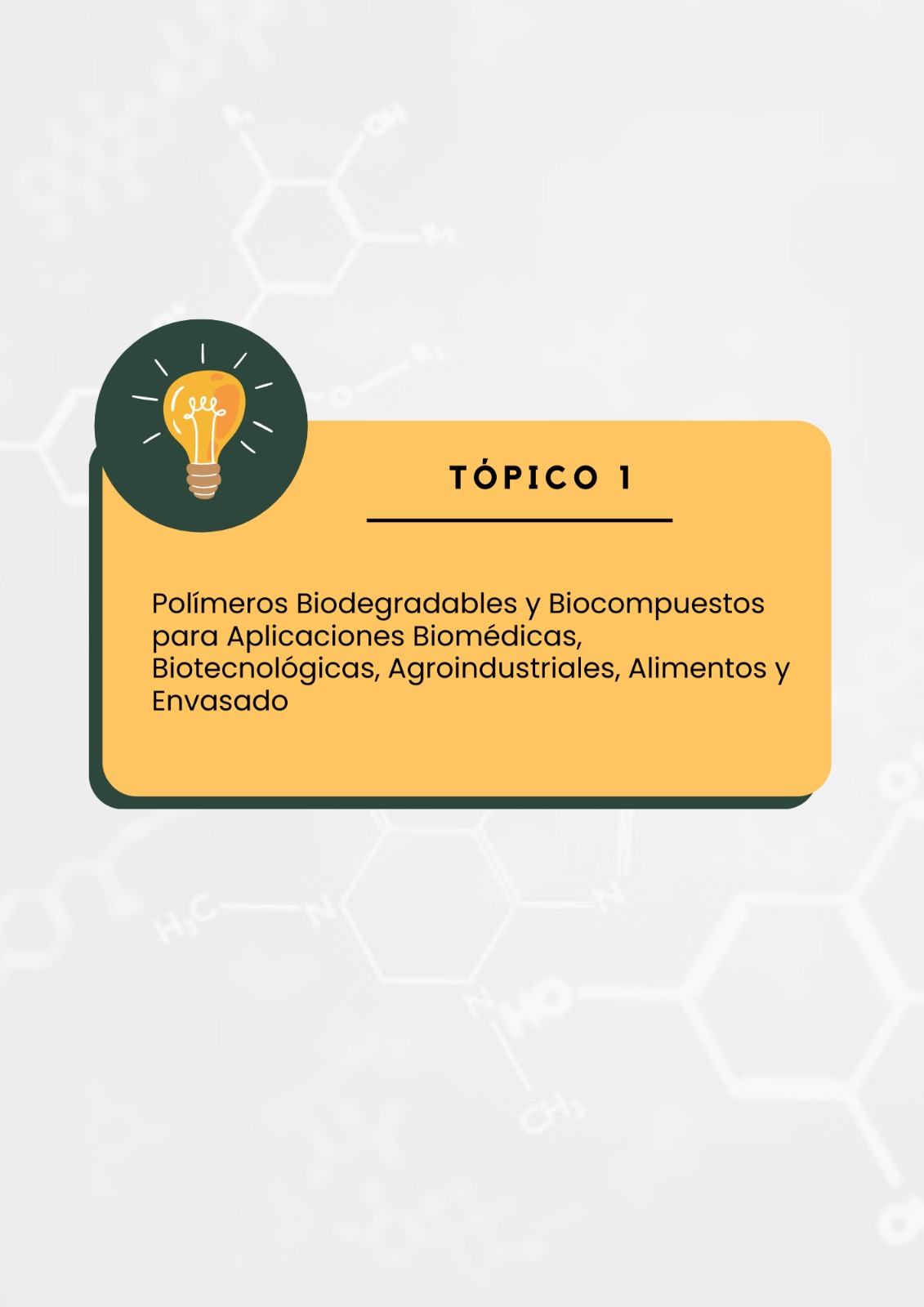 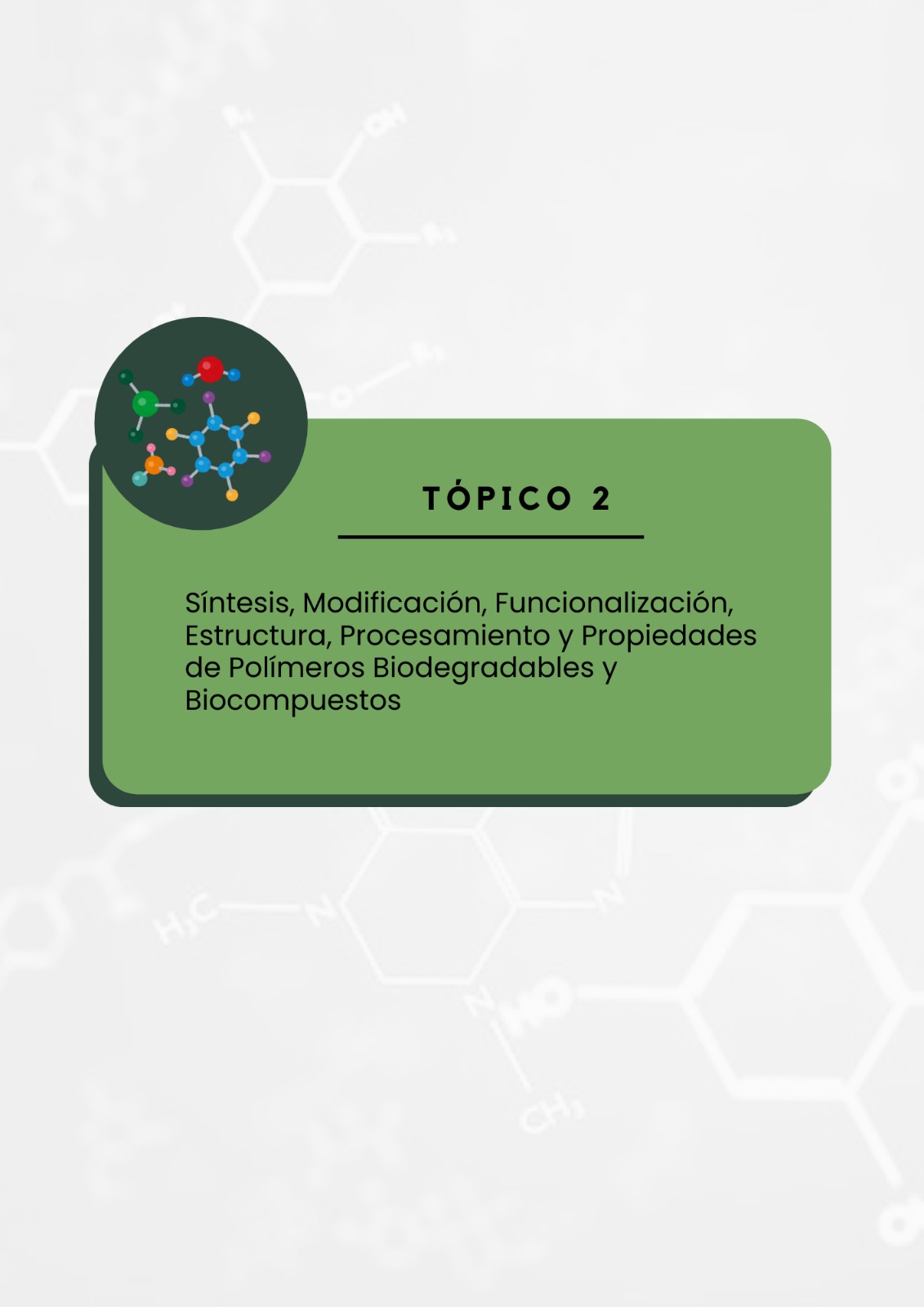 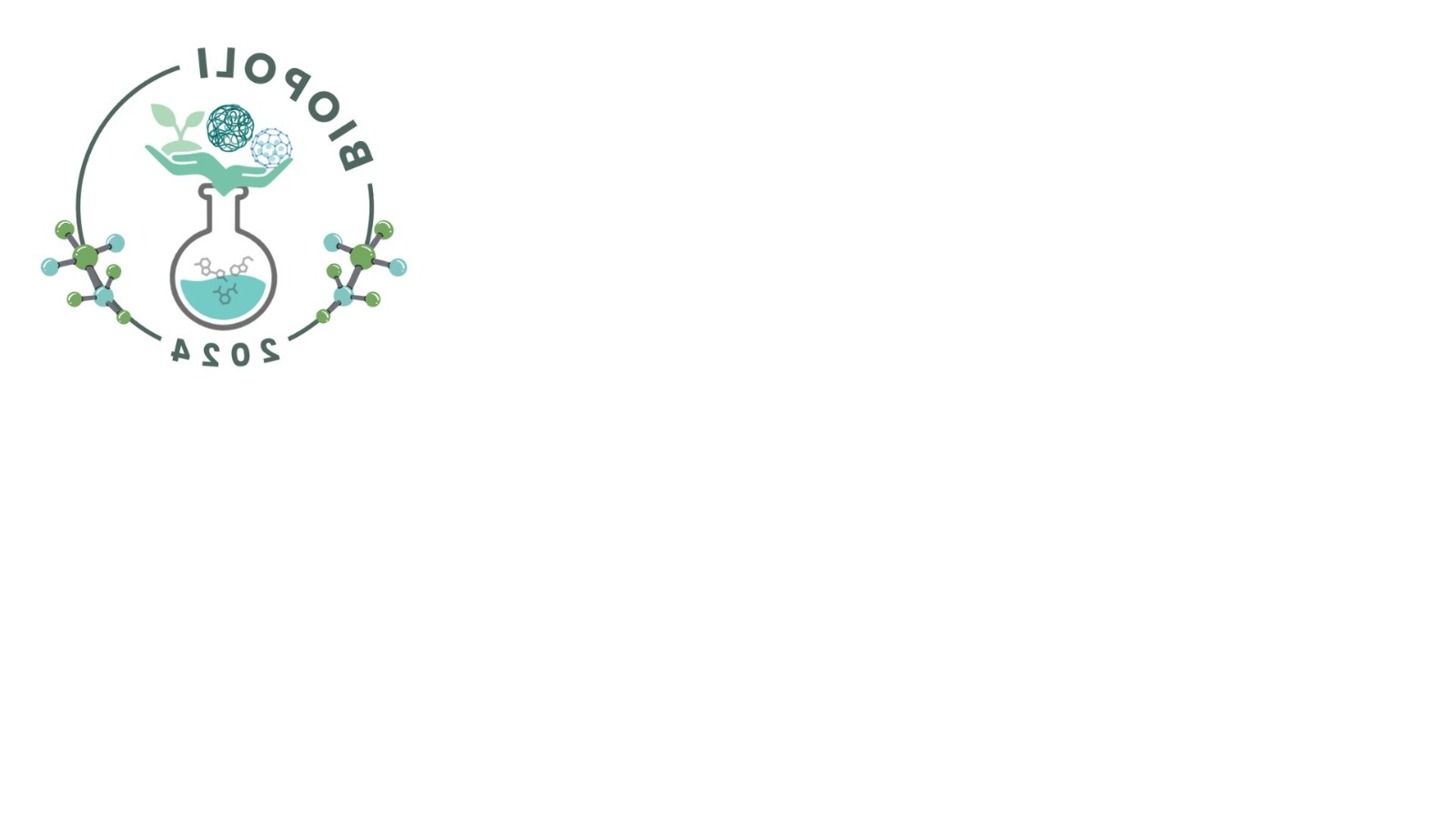 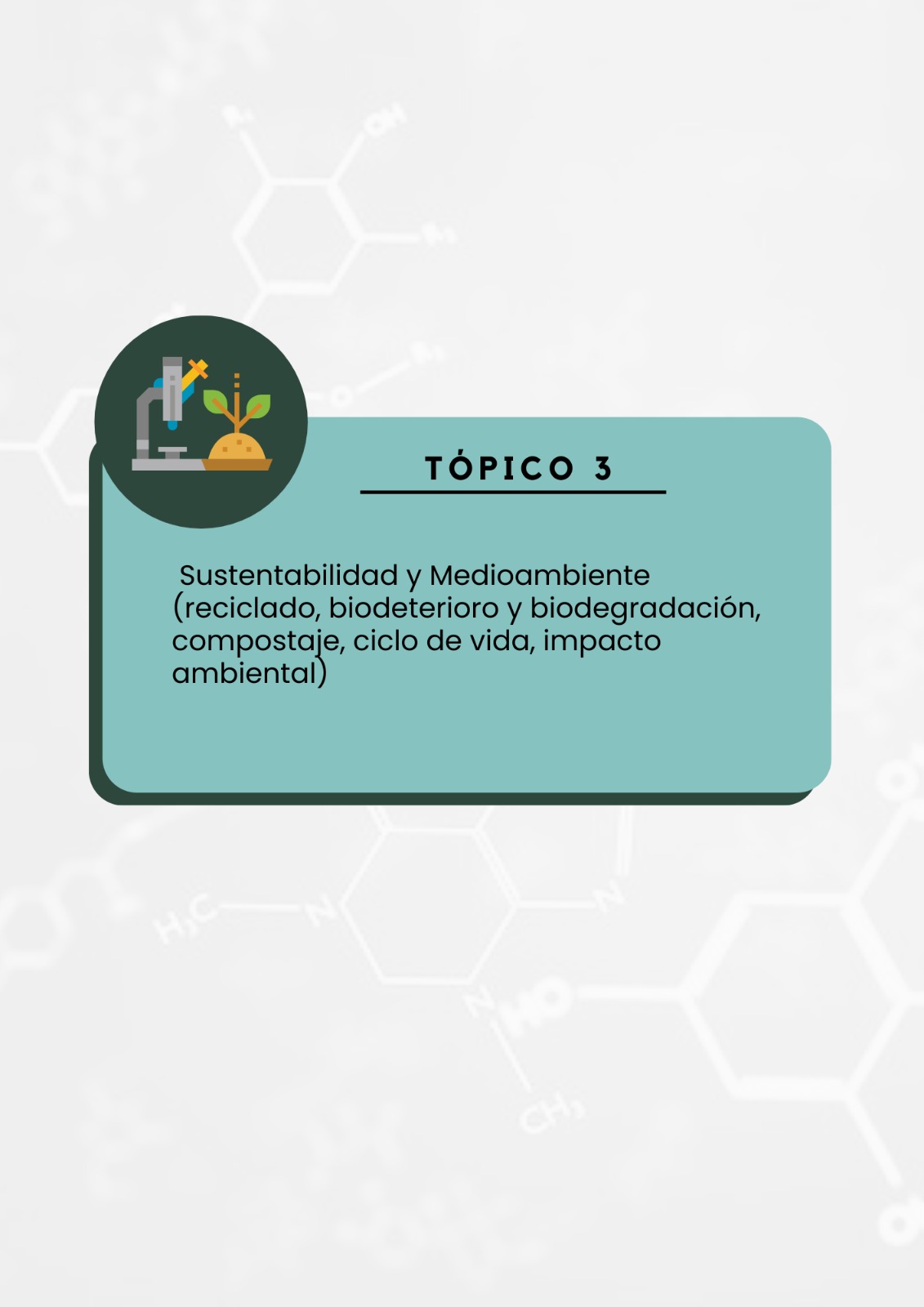 Consideraciones generales
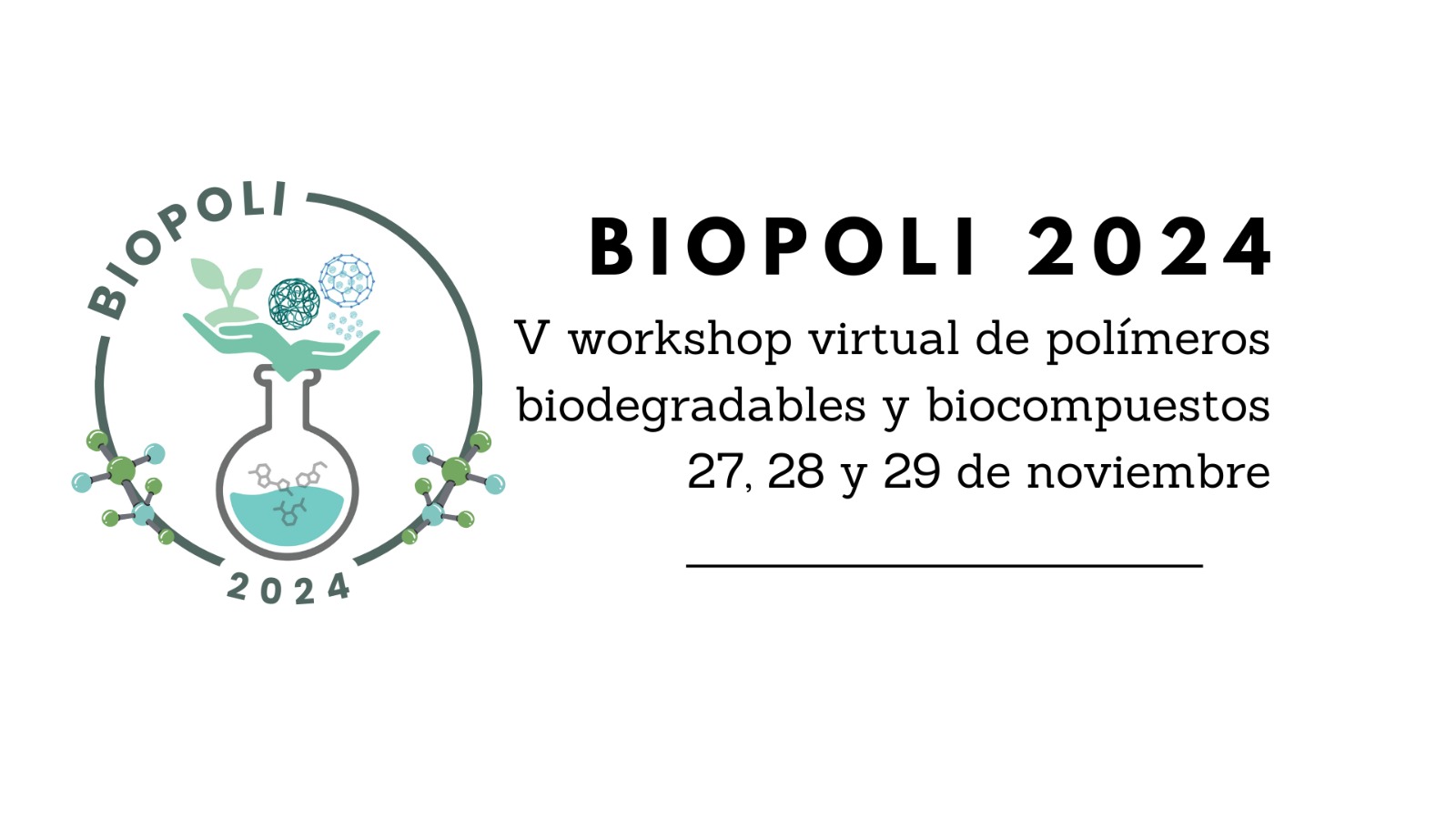 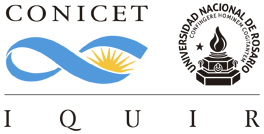 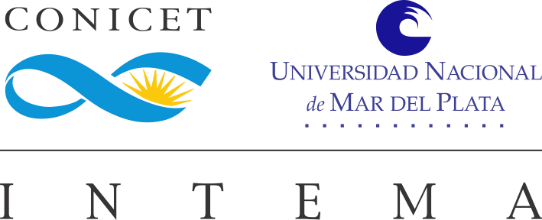 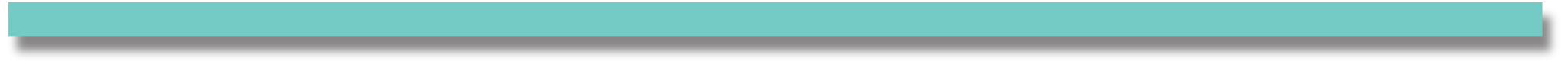 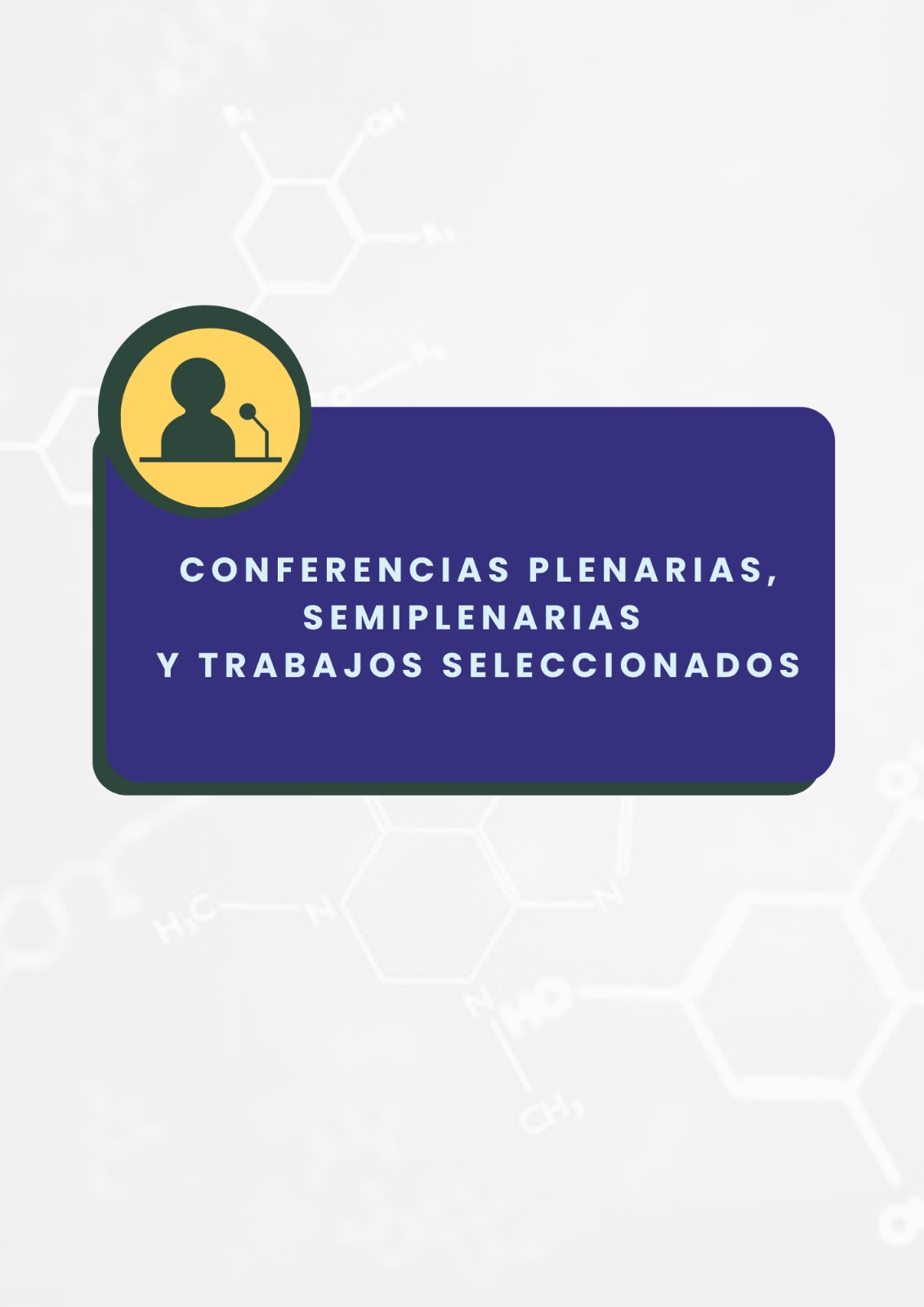 Miércoles 27 y Viernes 29
Presentaciones orales
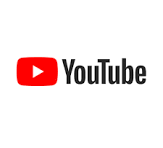 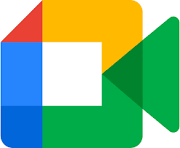 Youtube
Meet
https://meet.google.com/svn-rooe-cma
https://www.youtube.com/@meetfbioyf-09
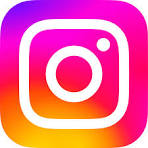 Los enlaces se encuentran en el Instagram y en el programa de Biopoli en la página del evento
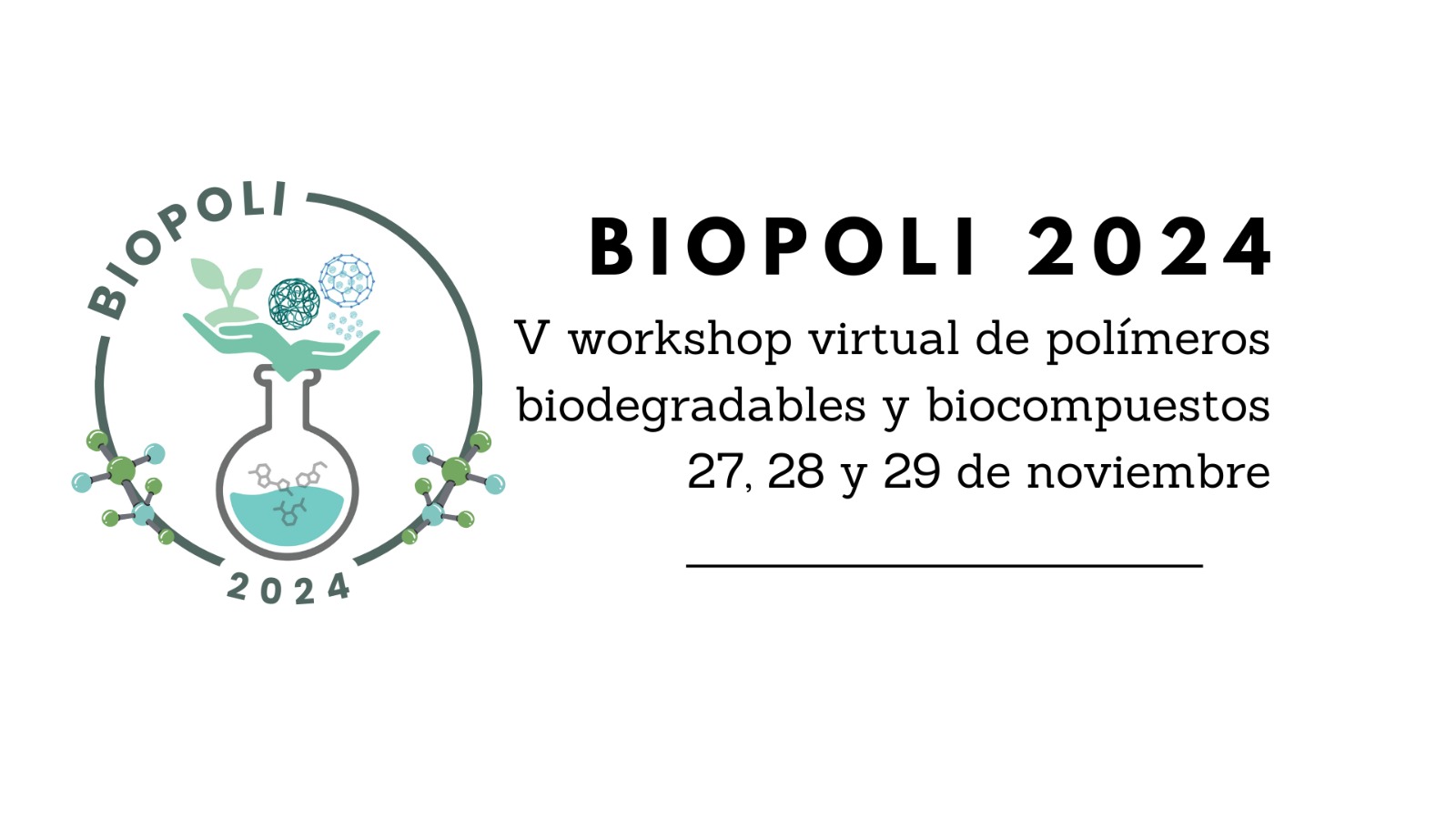 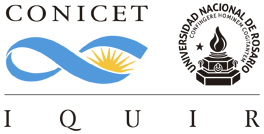 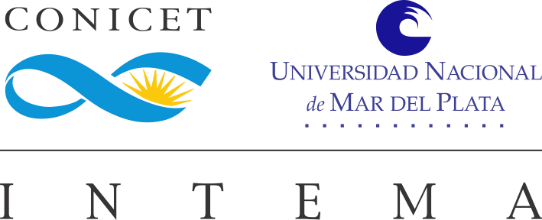 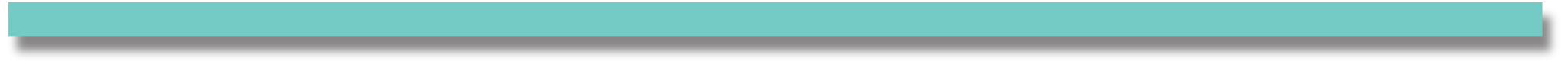 Duración de las charlas
Charlas Plenarias 30 minutos
Charlas Semiplenarias 25 minutos
Al final de cada presentación 5 minutos de preguntas
Trabajos seleccionados 10 minutos
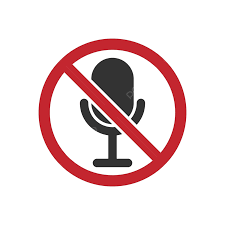 Las consultas deberán escribirse en el chat de Meet o de Youtube
Los moderadores trasladarán las preguntas al disertante
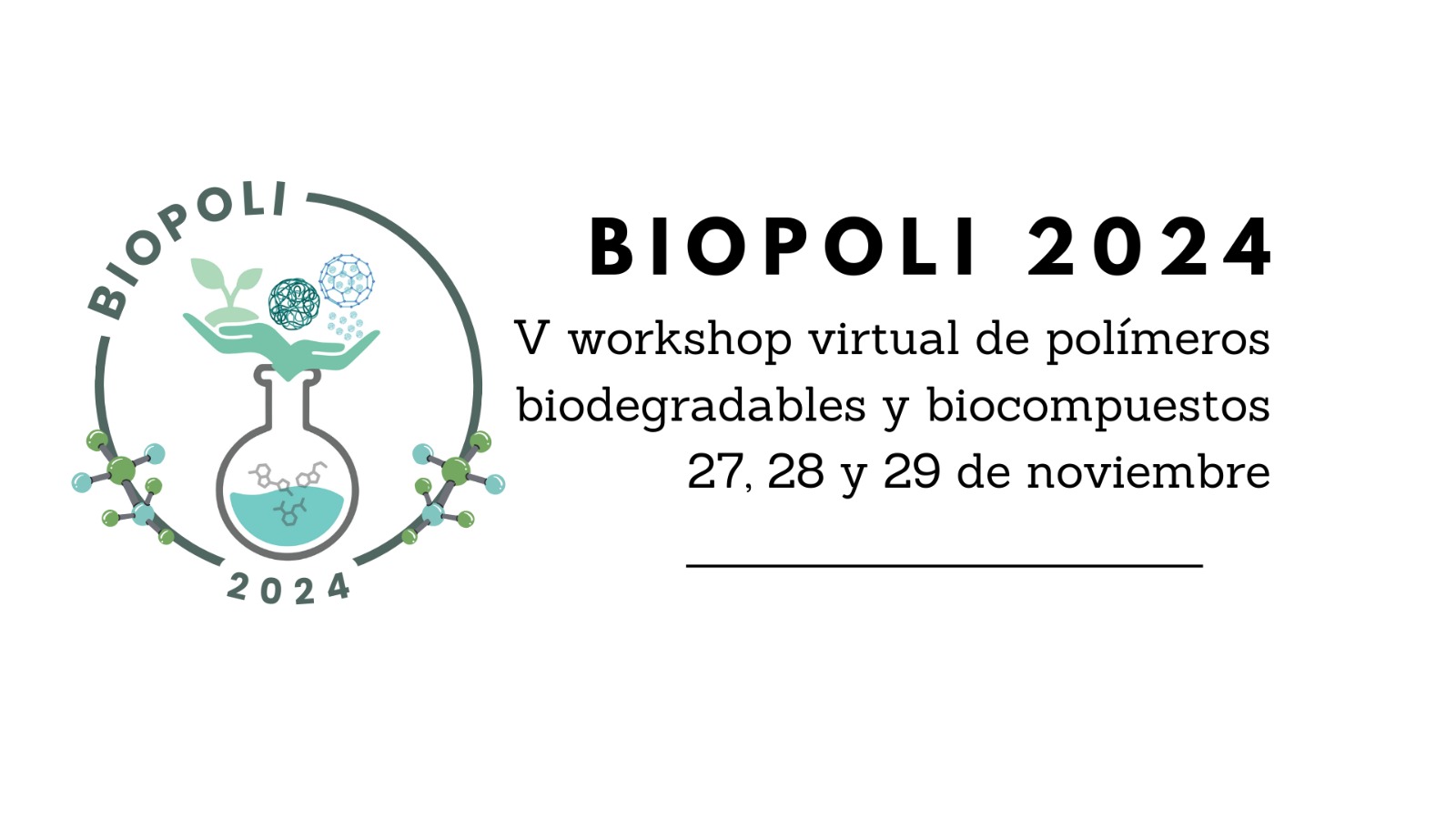 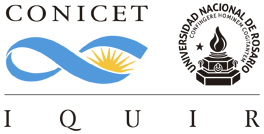 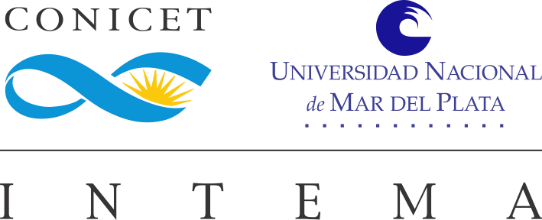 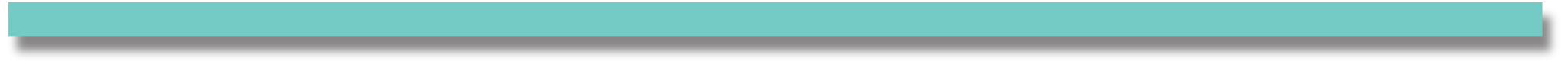 Jueves 28
Presentación de videos póster flash
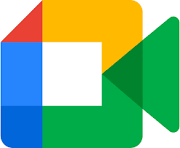 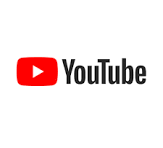 Tres salas de Meet en paralelo, no hay transmisión por Youtube
5 minutos de preguntas
Bloques de 5 videos
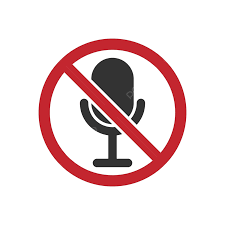 Las preguntas deberán escribirse en el chat de Meet
Los autores de los trabajos deben estar conectados en el horario que su trabajo será presentado
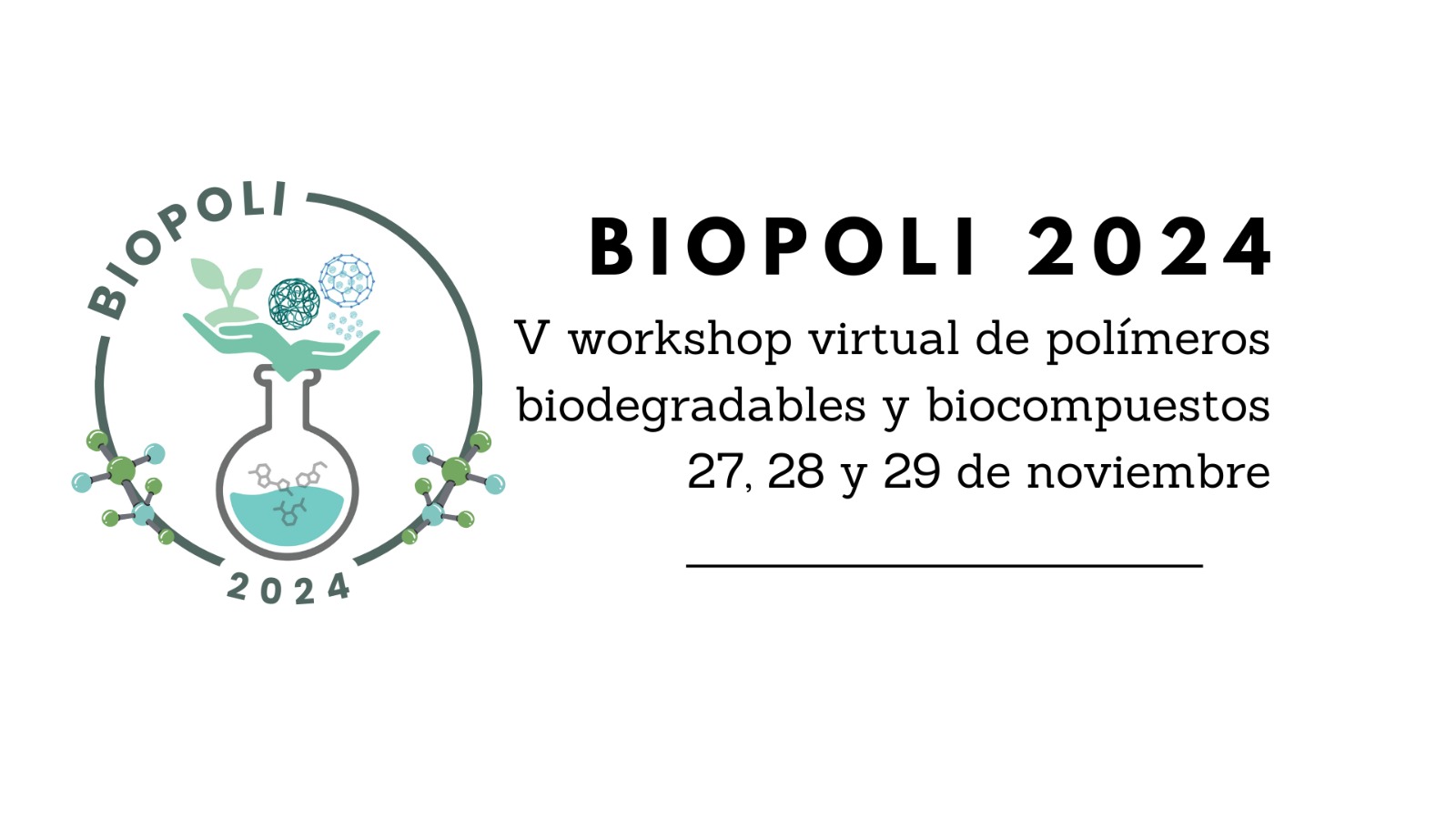 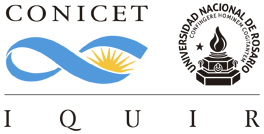 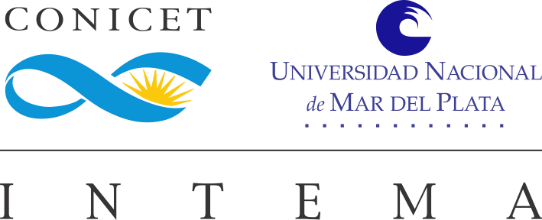 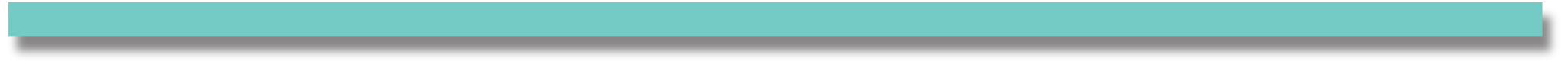 Comunicación
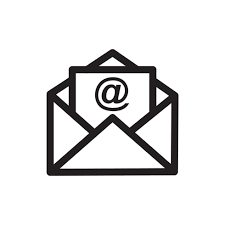 Todas las disertaciones, así como los videos poster flash, poseen el email del disertante o del autor del trabajo
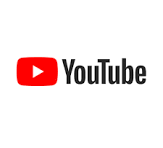 Los videos de los días miércoles 27 y viernes 29 permanecerán disponibles en el canal de Youtube hasta el viernes 6 de diciembre, y luego serán eliminados
https://www.youtube.com/@meetfbioyf-09
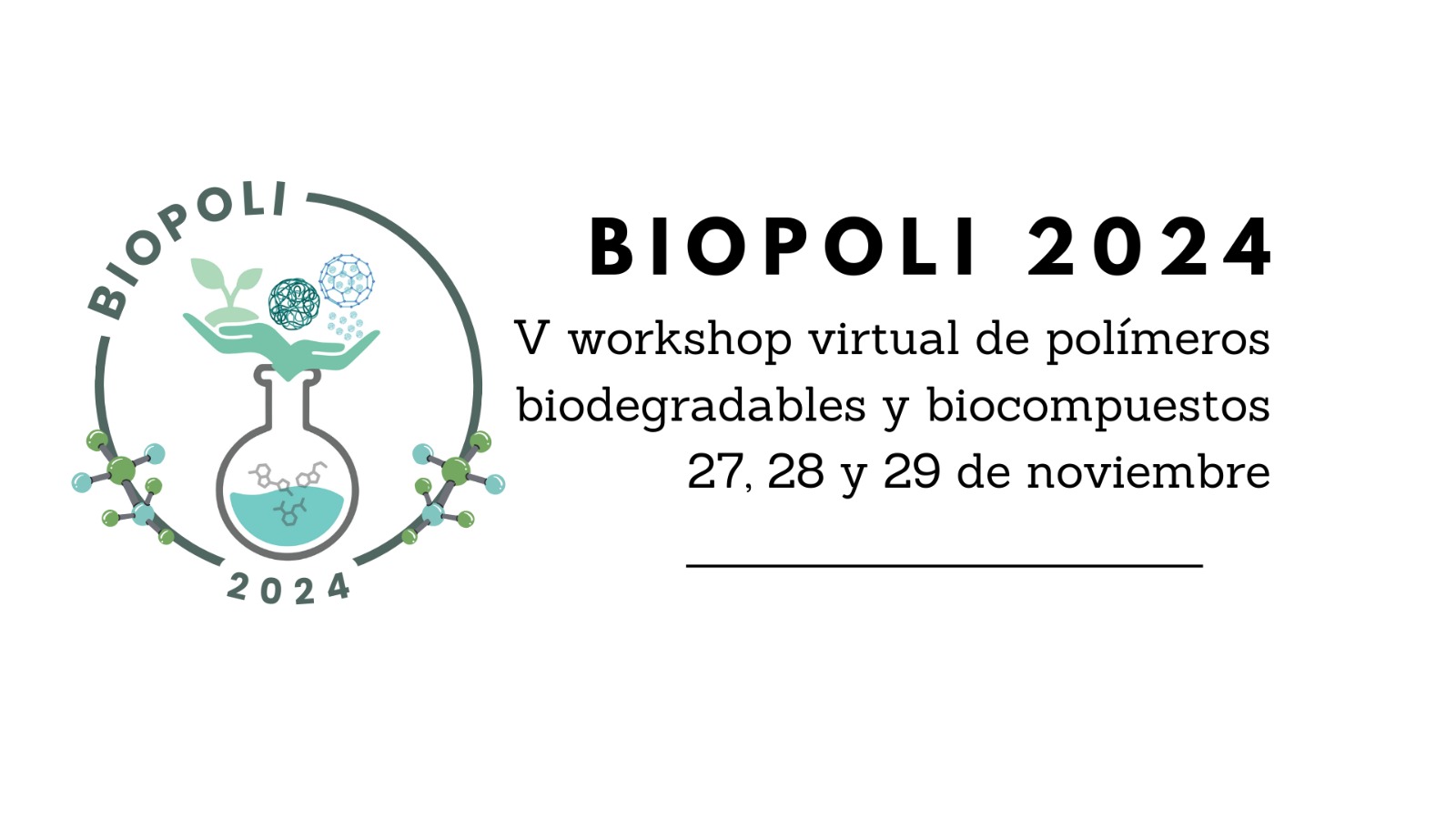 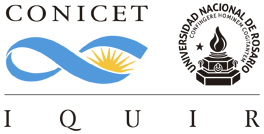 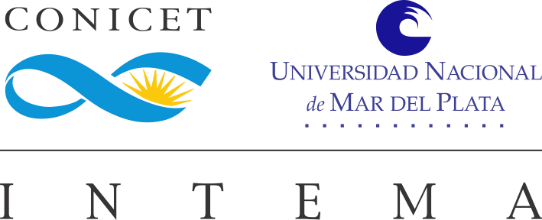 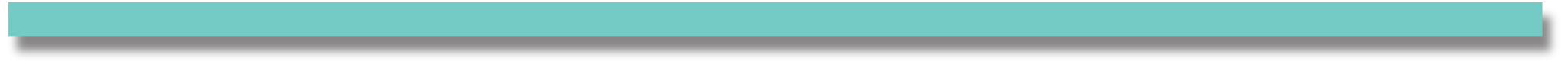 Libro de resúmenes y Certificados
El libro de resúmenes en una versión preliminar estará disponible hasta el viernes 6 de diciembre en la página del evento
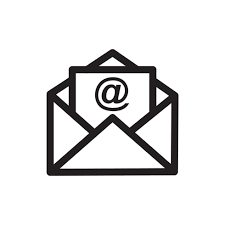 Si detectan errores escribir a consultasbiopoli@gmail.com
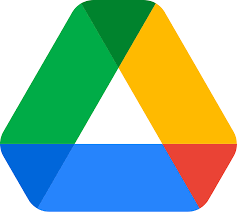 Todos los certificados serán subidos a un Drive que será compartido con los autores, disertantes y miembros de los Comités a fin que puedan descargarlos
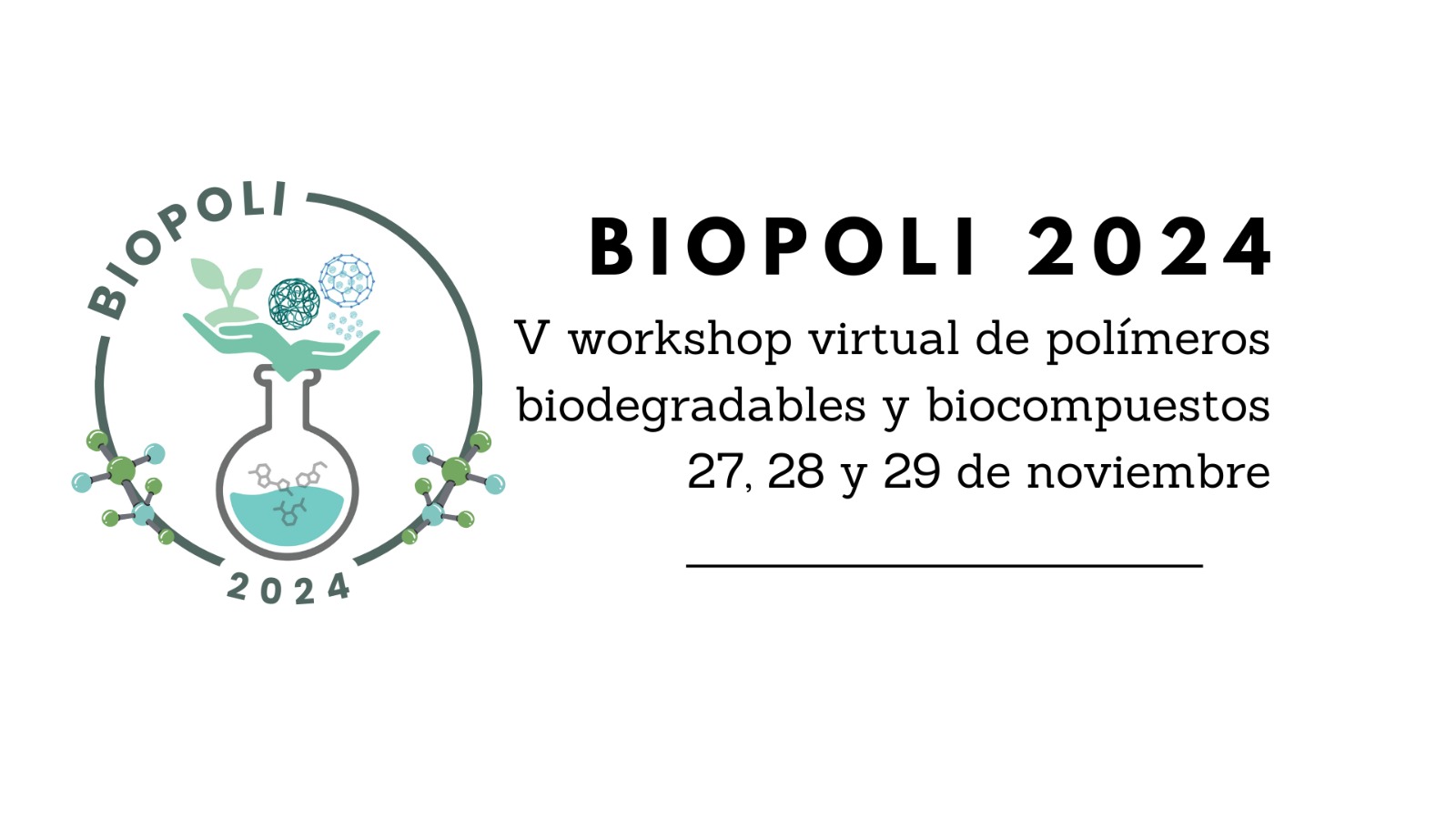 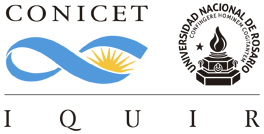 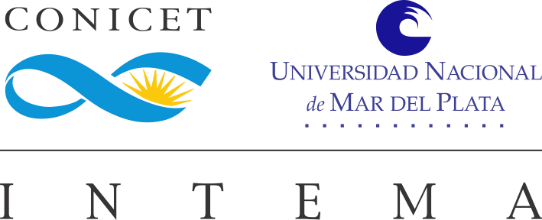 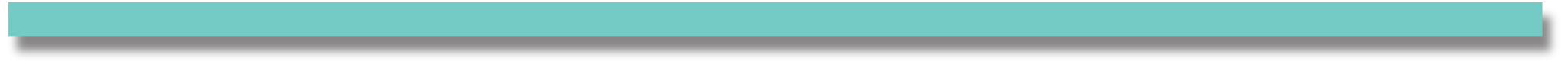 Agradecimientos
Autores y Asistentes por hacer posible Biopoli
Comité Académico
Comité Organizador
Comencemos!!